Броуновское движение
Работа Муртазалиевой Ханпери 7б класс
МОУ СОШ № 31
Руководитель Богданова Светлана Владимировна – учитель физики
Основные задачи работы:
Изучить историю открытия броуновского движения.

Изучить значение открытия броуновского движения для развития науки.

Узнать интересные факты о броуновском движении.
Ро́берт Бро́ун (1773—1858)
Ро́берт Броун -  британский  
   ботаник  конца XVIII — первой половины XIX века, морфолог и систематик растений
Броуновское движение
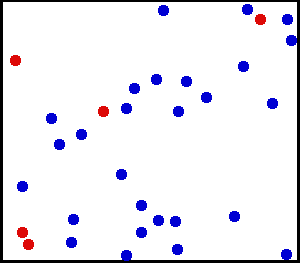 Цитоплазматические  зёрна  североамери-канского растения Clarkia  pulchella, взвешенные в воде
Французский физик Луи Жорж ГУИ
. 
 Пришёл к выводу, что броуновское движение вызвано влиянием теплового движения молекул
Броуновское движение никогда не прекращается
В капле воды, если она не высыхает, движение крупинок можно наблюдать в течение многих лет
Мариан Смолуховский
Впервые в
1904 году 
дал строгое
объяснение
броуновского движения
Выводы о броуновском движении:
Броуновские частицы
движутся под  влиянием беспорядочных
ударов  молекул.

Броуновское движение
является хаотичным.
Выводы о броуновском движении:
По траектории частицы можно
судить  об интенсивности движения,
чем меньше масса частицы, тем 
интенсивней становится движение.

Интенсивность броуновского
движения  прямо зависит от
температуры.

Броуновское движение никогда не 
прекращается.
Альберт Эйнштейн
В 1905 году
создал
первую количественную теорию броуновского движения
Рисунок из книги Жана Перрена
Движение трёх частиц радиусом 0,53 микрометров, наблюдавшееся под микроскопом. 
     Последовательные положения частицы отмечены через каждые 30 секунд
Остановить броуновское движение?
Физики из Стэнфордского университета (США) сумели остановить броуновское движение микроскопических частиц.
Значение для науки:
Броуновское движение ограничивает точность измерительных приборов. 

Законами броуновского движения определяется случайное движение электронов, вызывающее шумы в электрических цепях.
Источники:
https://www.nkj.ru/archive/articles/1758/ (Наука и жизнь, УПРАВЛЯЕМОЕ БРОУНОВСКОЕ ДВИЖЕНИЕ)
Броуновское движение - ru.wikisource.org/wiki/ЭСБЕ/Броуновское_движение // Энциклопедический словарь Брокгауза и Ефрона: В 86 томах (82 т. и 4 доп.). — СПб., 1890—1907.
https://ru.wikipedia.org/wiki
Броуновское движение
Работа Муртазалиевой Ханпери 7б класс
МОУ СОШ № 31
Руководитель Богданова Светлана Владимировна – учитель физики